Closing Session
1
Small Parish Forum 2016
7/18/2016
“Any Parish Can Become Vibrant…
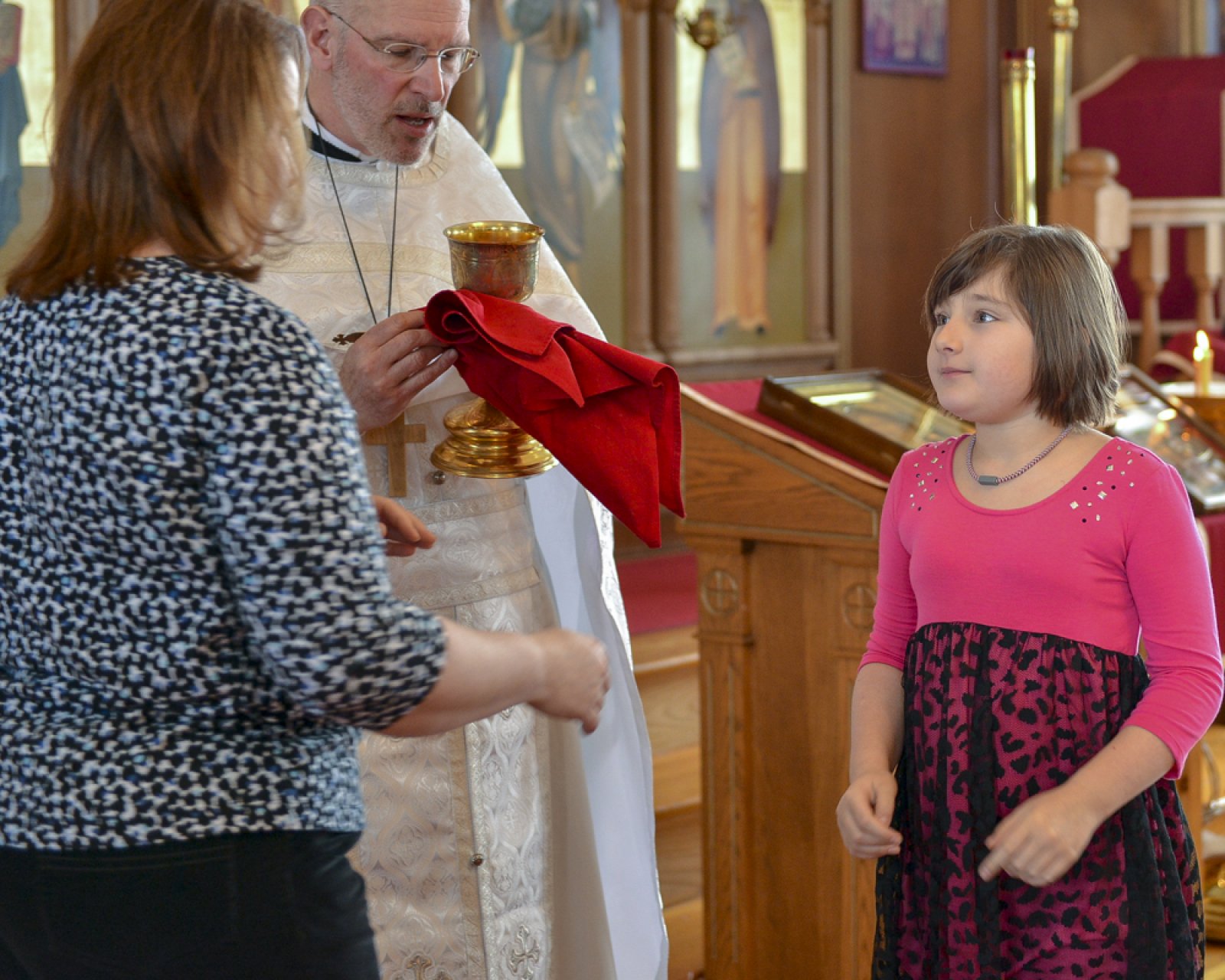 2
“All that is required is that its members, beginning with its leaders, be firmly resolved to have it so.”
Fr. Thomas Hopko
Small Parish Forum 2016
7/18/2016
Little Parishes (Engines) that Could…Conferences Help
3
“… we have a new-born ministry to the depressed neighborhood around our church, that is just taking its first steps.   …the confidence to embark on that whole vision has its roots directly in the urban parish conference in Cleveland.   …a difference was made, in very concrete terms, to the day-to-day life of our own local church, in ways small and very large.”
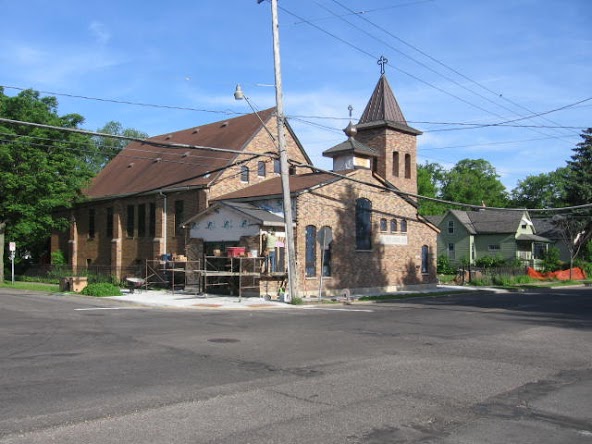 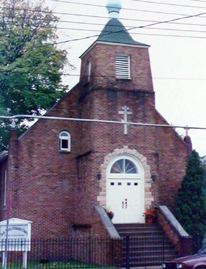 Holy Trinity Church
16  >> 84
Small Parish Forum 2016
7/18/2016
Adopting a New “Paradigm”
4
A different model of Orthodox parish
Holiness …Sacraments… Service… Apostolic zeal
22 put away your former way of life….

24 …clothe yourselves with the new self, created according to the likeness of God in true righteousness and holiness.
Ephesians 4:22,24
Small Parish Forum 2015
7/18/2016
Parishes Can Become More VibrantExcerpt from Parish Warden Report
5
“Today we think and act differently as a parish community. 
No longer are we focusing on our existence as a parish, but instead on what kind of a parish we should be. 
Father ____ made the observation that we no longer spend a day selling cookies to help our finances but now spend two days to provide a weeks worth of groceries and gifts to over 200 families. 
We now think less in terms of what we have accomplished but instead are thinking of how much more we can do. Can we support food efforts for 300 families, 400 families or more?”

The parish grew by 22 persons between 2007 and 2011.
Small Parish Forum 2016
7/18/2016
Broccoli Effect
6
“Because its good for them…
      … does not mean they will eat it.”
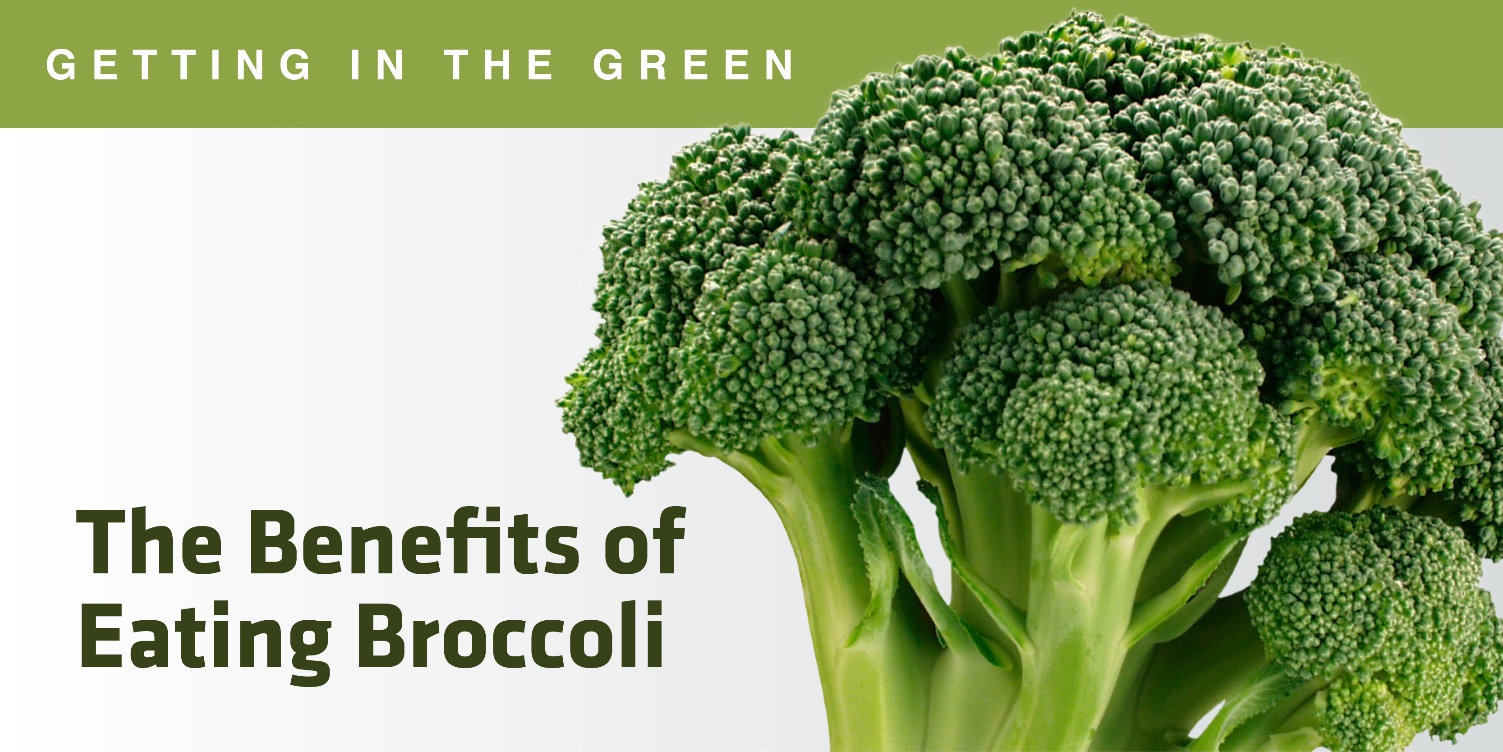 Small Parish Forum 2015
7/18/2016
“The Law of the Buffalo Bridle”
7
“You can make a buffalo go anywhere you want him to go… as long as he already wants to go there.”
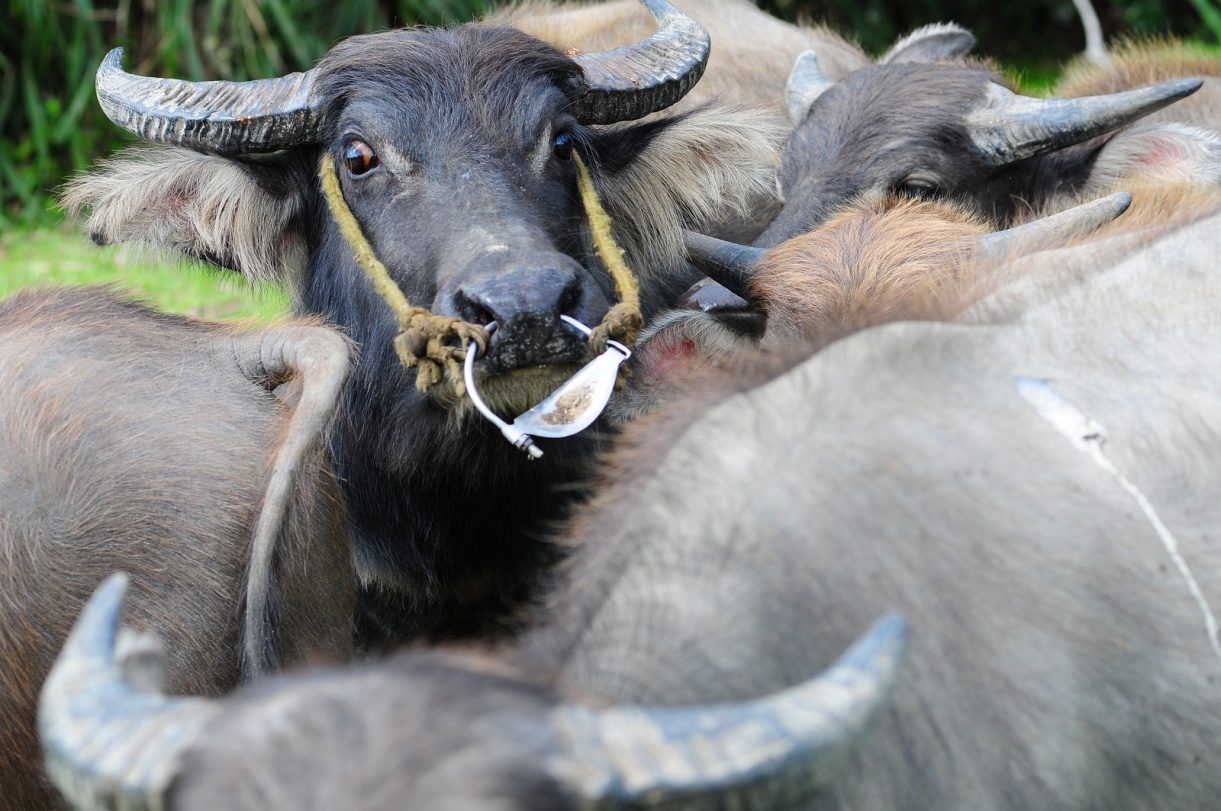 Small Parish Forum 2015
7/18/2016
Prerequisites for Change
8
People must believe 
that the parish has (an important) problem/ opportunity
Want to solve it (desire benefits of solution) ; 
No big negatives will result
The problem can be solved/ addressed (others have done it)
We have the resources/capability to address it
The world (context) is not against us
We have a clear agreed upon vision of what we’re trying to do.
Small Parish Forum 2015
7/18/2016
Motivation
9
Small Parish Forum 2015
7/18/2016
Motivation is Critical
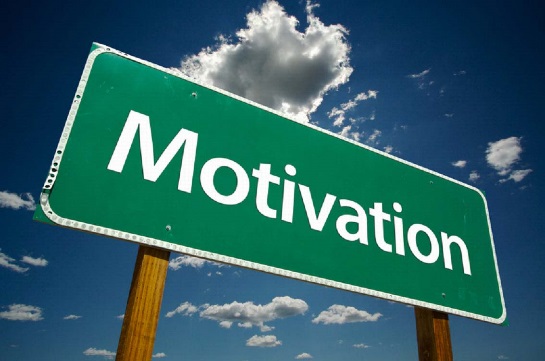 10
“There are only two motivators: Crisis and Vision”
Small Parish Forum 2015
7/18/2016
11
Faced with the prospect of changing one’s mind and proving there is no need to do so almost everyone gets busy on the proof. 
John Kenneth Galbreath
Small Parish Forum 2015
7/18/2016
A Five Stage Model of Change
Unfreezing
Changing
Re-freez-ing
Small Parish Forum 2015
12
7/18/2016
Changing
Re-freez-ing
Unfreezing
Small Parish Forum 2015
13
7/18/2016
Unfreezing Mechanisms
14
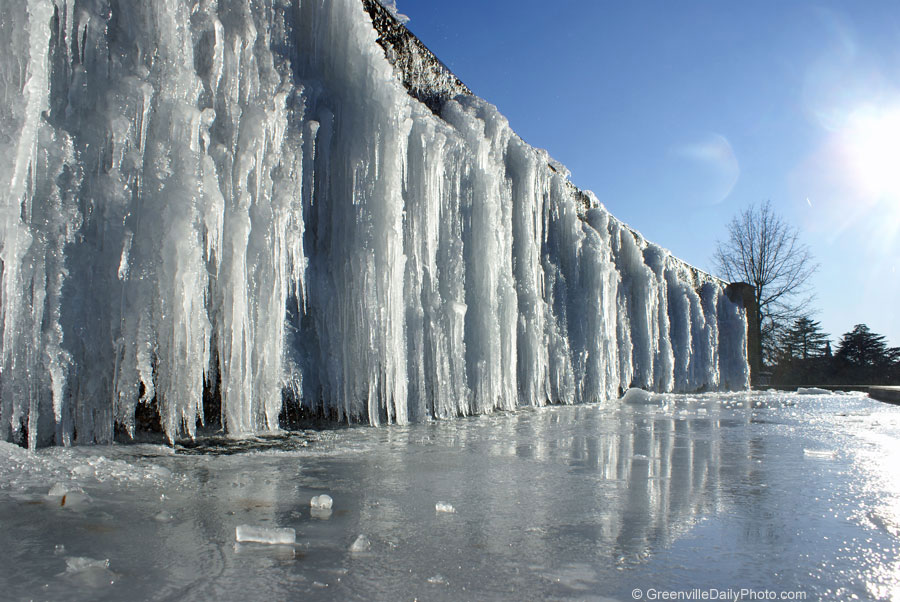 Forces for Remaining Frozen
Thawing Mechanisms
Naturally tend toward equilibrium
Fear uncertainty/ timidity
Orthodoxy ≠  new ideas
Intentionality not our strength
Insularity
Aging parish/ Stuck in past/ Nostalgia
‘Just Hang on ‘til I die’
Occupied elsewhere
Gatekeepers; power; control
Sympathy – prefer ‘struggling parish’
DKWYDK: lack “models”
Love of Christ – sense of mission
Smell coffee – ‘view of gallows’
“Not gonna take it”
Love of parish/inheritance
Realize past is gone
Glimpse of something better
Language of excellence
New arrivals/ new ideas/ new priest
An external change
Catastrophe
New Questions/conversation
7/18/2016
Change Mechanisms/Catalysts
15
Someone raises a key topic of discussion …Vision/Mission discussion; Budget conversation
Somebody quits/leaves
New people bringing new ideas
‘Retirement’ of the guy who does everything here
Exposure to something better  -- Leaders get a glimpse of new results –that fit inward sense of mission so powerfully as to disturb old comforts & make  status quo untenable.
Worship change >> seen by all something feels different then linked to another change
Attendance at Conference; webinar; speech – create learning/trying environment.
Grants – external stimulus designed to remove obstacles to achieving a modest internal forward moving action.
Small Parish Forum 2015
7/18/2016
Tactics to Help with Change, Denial & Resistance
16
Clarify alternative - downside of not changing. 
Get specific – what really changes?
Focus on benefits
Direct personal visits  -- 1:1 or small groups.
Small steps >> focus
Grants
Communicate; communicate; communicate some more
Tough skin. (Occasionally) … Revitalization is not for sissies
Small Parish Forum 2015
7/18/2016
Anchoring Mechanisms
17
Things that can help embed the change into the culture of the parish:
Earmarked $ for ministry
Core group formation (organic or explicit action)
Leadership covenant
Slaying the dragon (gatekeeper)
Training
A trip
Small Parish Forum 2015
7/18/2016
See - Feel - Change
18
Not…
Analyze –think –change
List ways to make people feel… your change
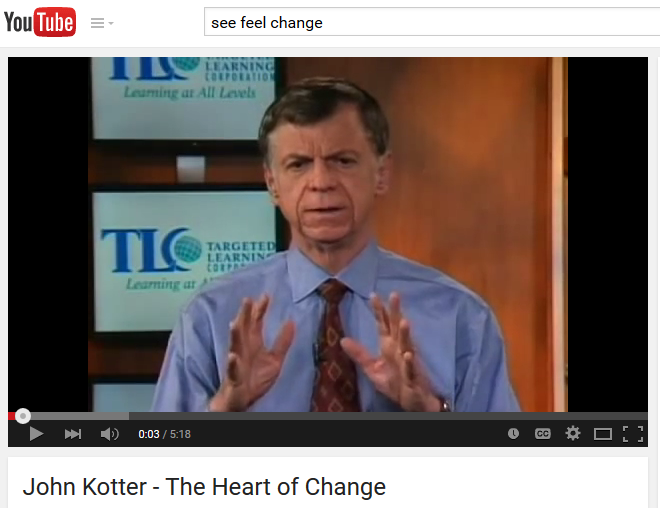 https://www.youtube.com/watch?v=1NKti9MyAAw
Small Parish Forum 2015
7/18/2016
Drivers of Growth are Under Your Control
19
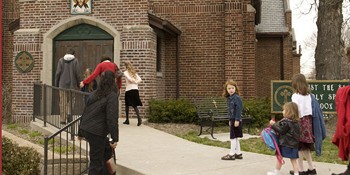 1. Come to church
2. Do something for others
3. Make people aware of your parish.
4. Engage newcomers/ visitors with care & warmth.
5. Give them a reason to return – expressed and experienced.
Small Parish Forum 2015
7/18/2016